Fjármál
Viðauki við 23. kafla
fjármál
Fjármál kallast það sérsvið hagfræðinnar sem fjallar um ákvarðanir manna um 
Ráðstöfun gæða frá einum tíma til annars, t.d. sparnað
Viðbrögð við áhættu, t.d. tryggingar
núvirði: mat á virði peninga á ólíkum tímum
Núvirði er sú fjárhæð sem í dag samsvarar – þ.e. telst jafngild – tiltekinni fjárhæð í framtíðinni við gefnum markaðsvöxtum
núvirði: mat á virði peninga á ólíkum tímum
Hugtakið núvirði kemur að góðu gagni við fjárfestingarákvarðanir
Við berum saman fjárhæðir á ólíkum tímum með því að bera saman núvirði þeirra 
Hvort viltu heldur: 1.000 kr. í dag eða 10.000 kr. á morgun? 
Fyrirtæki ræðst í fjárfestingu ef núvirði teknanna sem vænzt er af fjárfestingunni er meira en núvirði kostnaðarins vegna fjárfestingarinnar
núvirði: mat á virði peninga á ólíkum tímum
Ef r er vextir … 
 r = 0,05  ef vextir eru 5% á ári
… þá er núvirði fjárhæðinnar X eftir N ár:

X/(1 + r)N
núvirði: mat á virði peninga á ólíkum tímum
Framvirði (e. future value) er sú fjárhæð sem í framtíðinni samsvarar – þ.e. telst jafngild – tiltekinni fjárhæð í dag við gefnum markaðsvöxtum 
Ef r er vextir …
r = 0,05 ef vextir eru 5% á ári
… þá er framvirði fjárhæðinnar X í dag eftir N ár:
X(1 + r)N
Sjötugsreglan, aftur
Vaxi stærð um x% á ári, þá tvöfaldast hún á um 70/x árum 
Vaxi stærð um 7% á ári, þá tvöfaldast hún á 10 árum
Vaxi stærð um 10% á ári, þá tvöfaldast hún á 7 árum
Skýring: (1+x)n = 2 => 
nlog(1+x) ≈ nx = log(2) ≈ 0,7 =>
n ≈ 0,7/x  
x = 0,05 ef vextir eru 5%
Ef x er lág tala
áhættustjórn
Þeir sem vilja helzt forðast óvissu og áhættu eru sagðir áhættufælnir
Þeir sem sækja í óvissu og áhættu eru sagðir áhættufíknir 
T.d. fjárhættufíklar
áhættustjórn
Áhættufælið fólk getur dregið úr áhættu eftir þrem leiðum:
Kaupa tryggingar
Dreifa áhættunni 
Ekki setja eggin sín öll í sömu körfu
Una við minni afköst, þ.e. minni afrakstur fjárfestingar
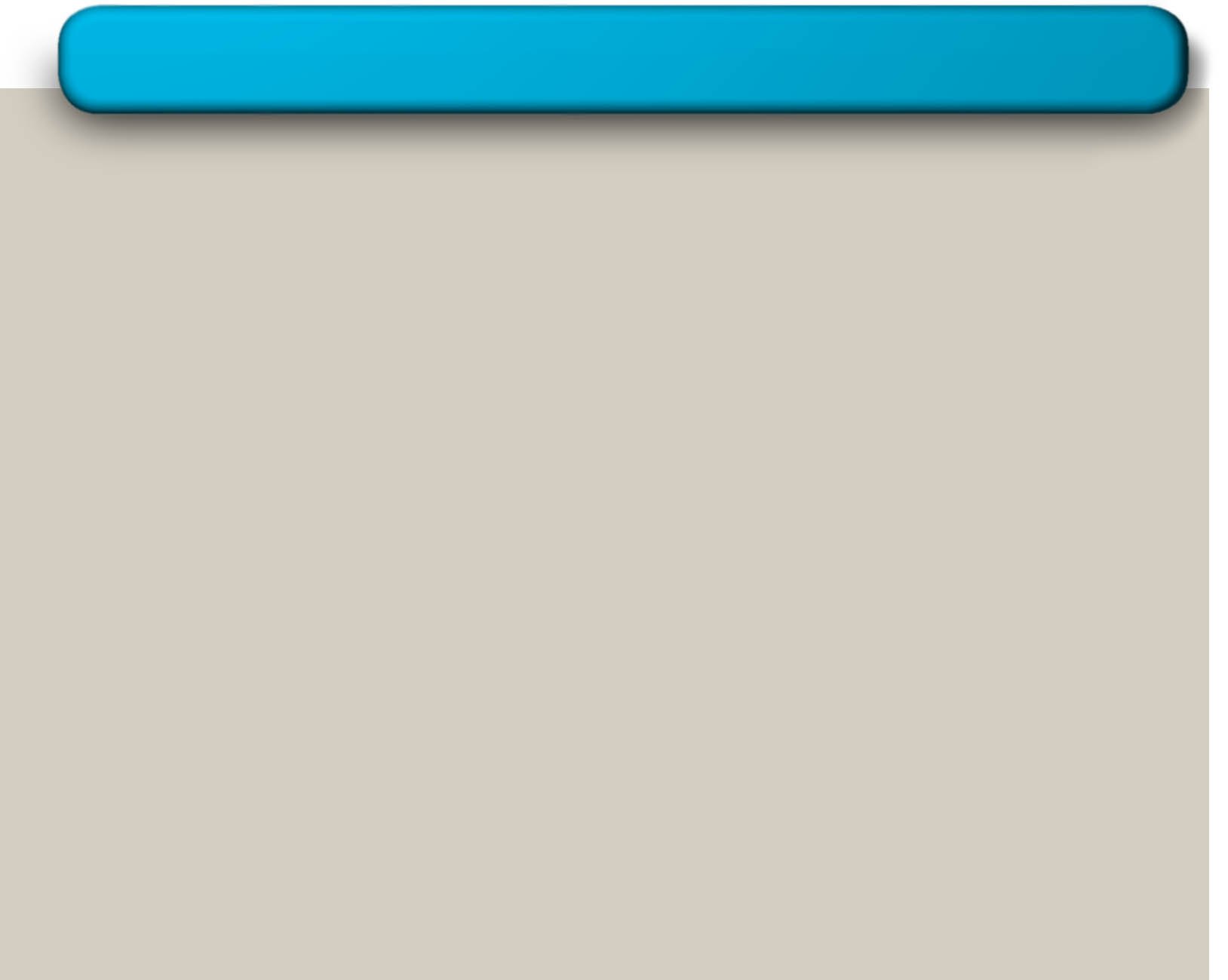 mynd 1. áhættufælni
Meiri nyt
ef þú vinnur
€1,000
Minni nyt
ef þú tapar
€1,000
€1,000
€1,000
tap
vinningur
Nyt
Minnkandi markanyt
Óvissa og áhætta minnka nytina
Auður
0
Eign
tryggingamarkaður
Ein leið til að hafa hemil á áhættu er að kaupa tryggingar
Samningur um tryggingar felur í sér að sá sem vill forðast áhættu fellst á að greiða iðgjald til tryggingafélagsins gegn því að félagið beri hluta áhættunnar eða alla áhættuna
Dreifing sértækrar áhættu
Áhættudreifing felst í að minnka áhættu með því að skipta áhættunni í marga smáa, óskylda áhættuþætti 
T.d. leggja tíu egg í fimm körfur frekar en aðeins eina
T.d. kaupa hlutabréf í mörgum óskyldum fyrirtækjum frekar en í aðeins einu fyrirtæki
Dreifing sértækrar áhættu
Sértæk áhætta er áhætta sem snertir einn einstakling, eitt fyrirtæki eða eitt verkefni 
Sértæk áhætta er yfirleitt bundin við tiltekið fyrirtæki eða tiltekna atvinnugrein
Dreifing sértækrar áhættu
Heildaráhætta er áhætta sem snertir alla í einu, allt hagkerfið eins og það leggur sig 
Heildaráhættu er ekki hægt að dreifa
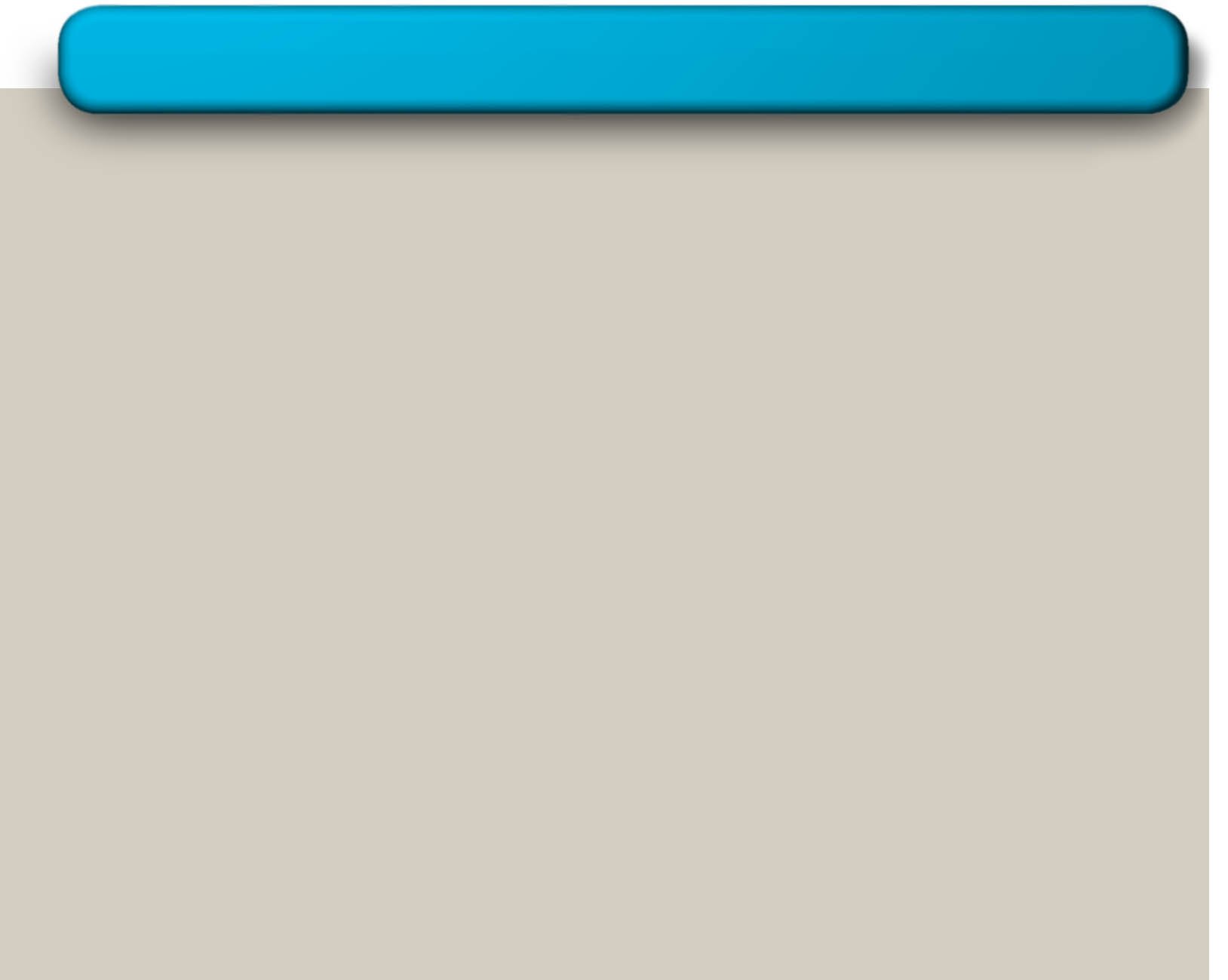 mynd 2. áhættudreifing
49
Sértæk
áhætta
20
Heildaráhætta
Áhætta
(staðalfrávik
afraksturs af
verðbréfasafni)
(Meiri áhætta)
(Minni áhætta)
Fjöldi verðbréfa
í safni
0
1
4
6
8
10
20
30
40
Val milli afraksturs og áhættu
Hægt er að draga úr áhættu með því að una minni afrakstri
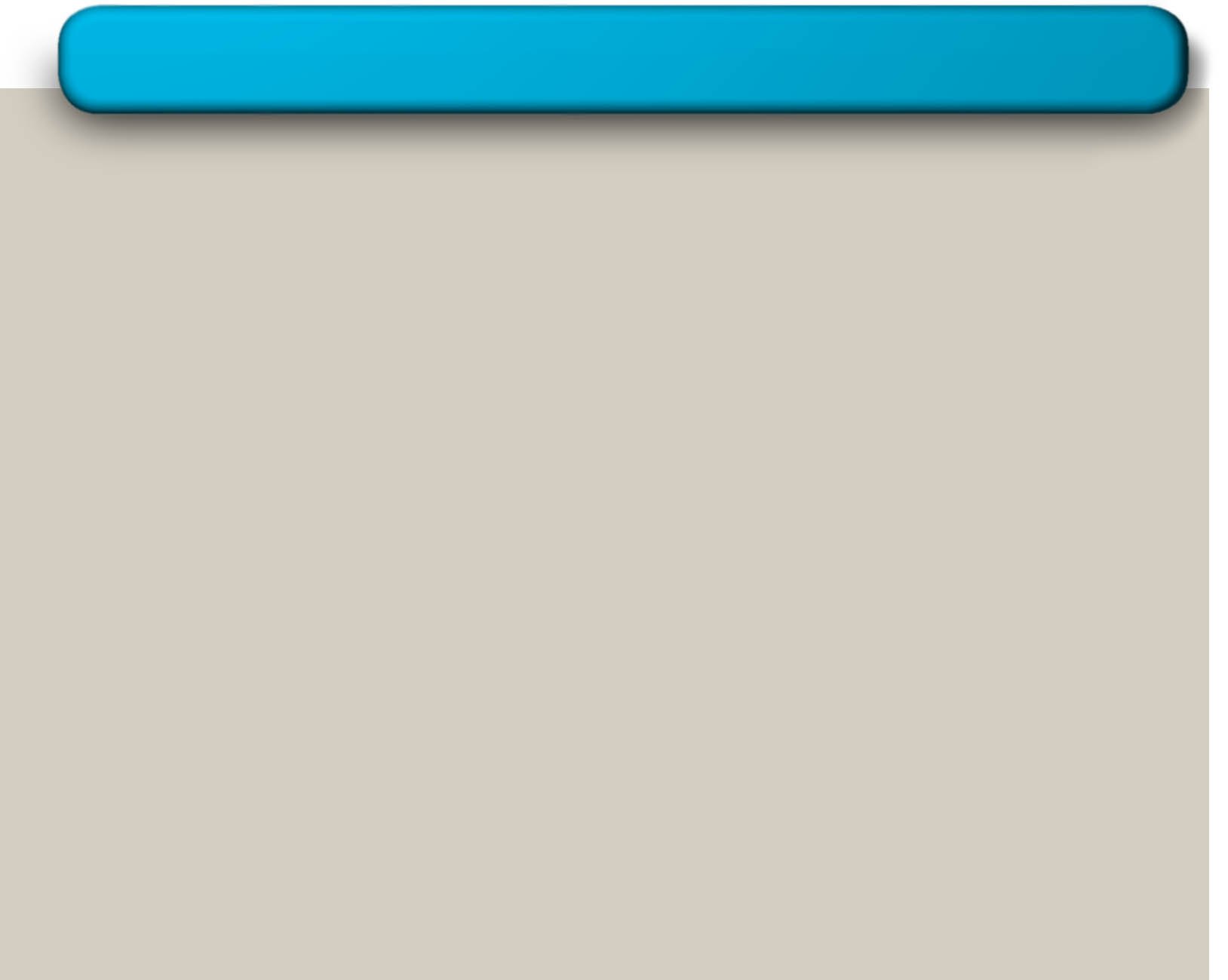 100%
hlutabréf
75%
hlutabréf
50%
hlutabréf
25%
hlutabréf
Engin 
hlutabréf
mynd 3. val milli afraksturs og áhættu
Afrakstur
(% á ári)
8.3
3.1
Áhætta
0
5
10
15
20
(staðalfrávik afraksturs)
Mat á verðbréfum
Mat á verðbréfum felst í að skoða efnahagsreikninga fyrirtækja og framtíðarhorfur þeirra til að ákvarða verðmæti þeirra
Mat á verðbréfum
Með mati á verðbréfum er reynt að ákvarða hvort hlutabréf í tilteknu fyrirtæki eru ofmetin, rétt metin eða vanmetin
Markmið fjárfesta er jafnan að kaupa vanmetin bréf
Tilgátan um skilvirka markaði
Tilgátan um skilvirka markaði (e. Efficient Markets Hypothesis) er tilgátan um að verð á verðbréfum endurspegli – þ.e. feli í sér – allar upplýsingar sem liggja fyrir um verðmæti bréfanna
Engar innherjaupplýsingar ;-)
Tilgátan um skilvirka markaði
Markaður er sagður vera skilvirkur þegar hann endurspeglar – þ.e. þegar verðið á markaðinum felur í sér – allar aðgengilegar upplýsingar svo enginn veit meira en aðrir
Ef markaður er skilvirkur eru öll hlutabréf á markaðinum rétt metin, þ.e. hvorki ofmetin né vanmetin
Ekkert bréf er þá líklegra til að hækka í verði en önnur bréf
Verðbréfaverð er þá slembistærð
Ef markaður er skilvirkur er arðvænlegast að eiga dreift safn bréfa
Tilgátan um skilvirka markaði: della? Draumsýn? Dauð og grafin?
Hugmyndin um skilvirka markaði og að markaðurinn spegli rétt markaðsvirði verðbréfa var grundvöllur fjármálaeftirlits á flestum fjármálamörkuðum heims fram að hruni 2008
Og þó: Maðkur í mysunni
Fjármálaeftirlit var dregið saman, nei, brytjað niður 
Afturför frá 1933 þegar fjármálaeftirlit var leitt ílög í Bandaríkjunum
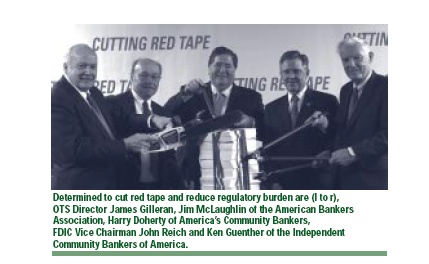 Tilgátan um skilvirka markaði: della? Draumsýn? Dauð og grafin?
Fjármálakreppan frá 2008 hefur grafið undan trú margra á skilvirka markaði
Jafnvel seðlabankastjóri Bandaríkjanna, Alan Greenspan, sjálfur æðsti presturinn, játaði sig sigraðan og bað forláts
Brennandi spurning: 
Spegluðu verðbréfabólurnar rétt mat á verði bréfanna eða spegluðu þær hjarðhegðun og óraunsæja bjartsýni og blindu?
Síðar nefnda, kannski, og einnig botnlaust sukk og svindl í fjármálaheiminum – og lögbrot
Sjá bækur eftir Black, Blinder, Ferguson og Stiglitz
Tilgátan um skilvirka markaði: della? Draumsýn? Dauð og grafin?
Sumir segja þó að fjármálakreppan sýni að fjármálamarkaðir verðleggi bréfin rétt á endanum
Þeir segja að kreppan sýni að tilgátan um skilvirka markaði stenzt þegar allt kemur til alls
Það er eins og að segja: Alla storma lægir um síðir
Ekki mjög gagnleg staðhæfing
Tilgátan um skilvirka markaði: della? Draumsýn? Dauð og grafin?
Aðrir segja:
Vörumarkaðir hegða sér vel og hneigjast til stöðugs og farsæls jafnvægis milli framboðs og eftirspurnar
En fjármálamarkaðir eru vandræðagripir og í eðli sínu svipulir, þ.e. óstöðugir, og leiða af sér fjármálakreppur með reglulegu millibili og hafa gert það öldum saman með illum afleiðingum
Bækur og bíómyndir um fjármálahrunið
William K. Black (1995), The Best Way to Rob a Bank is to Own One
Michael Lewis (2010), The Big Short: Inside the Doomsday Machine 
Joseph E. Stiglitz (2010), Freefall
Charles H. Ferguson (2012), Predator Nation
Alan S. Blinder (2013), After the Music Stopped
Guðrún Johnsen (2015), Bringing Down the Banking System: Lessons from Iceland
Lawrence M. Ball (2018), The Fed and Lehman Brothers: Setting the Record Straight on a Financial Disaster 
Inside Job (2010) eftir Charles F. Ferguson
Margin Call (2011) eftir J. C. Chandor
The Big Short (2015) eftir Adam McCay, byggð á bók Michaels Lewis
Óskilvirkir markaðir
Verð hlutabréfa hreyfist oft þannig að erfitt er að skýra breytingarnar með nýjum upplýsingum sem ættu að hafa áhrif á verðið
En þar eð ógerlegt er að vita rétt verð á fyrirtæki getum við nær aldrei vitað með vissu hvort tiltekið fyrirtæki er rangt skráð eða ekki
yfirlit
Þar eð sparifé ber vexti er tiltekin fjárhæð í dag meira virði en sama fjárhæð á morgun
Við getum notað núvirðishugtakið til að bera saman fjárhæðir á ólíkum tímum
Núvirði tiltekinnar fjárhæðar í framtíðinni er sú fjárhæð sem í dag samsvarar – þ.e. telst jafngild – fjárhæðinni við gefnum markaðsvöxtum
yfirlit
Minnkandi markanyt veldur því að flest fólk er áhættufælið
Áhættufælið fólk getur dregið úr áhættu með því að kaupa tryggingar, dreifa áhættunni og una minni afrakstri af eignum sínum
Andvirði eignar, t.d. hlutabréfaeignar, er jafnt núvirði afrakstursins sem eigandinn nýtur af eigninni, þ.m.t. arður af eigninni endursöluverð hennar
yfirlit
Skv. tilgátunni um skilvirka markaði eru allar tiltækar upplýsingar notaðar á hagsýnan hátt til að tryggja að verð hlutabréfa spegli hverju sinni sem réttast mat á verðmæti fyrirtækisins á bak við bréfin
Sumir hagfræðingar efast þó um tilgátuna um skilvirka markaði og líta heldur svo á að sálfræðilegir – jafnvel geðlæknis- og afbrotafræðilegir! – þættir hafi einnig áhrif á verð hlutabréfa
конец